DEPARTAMENTO DE CIENCIAS ECONÓMICAS, ADMINISTRATIVAS Y DE COMERCIO
CARRERA DE INGENIERÍA EN FINANZAS Y AUDITORIA
TRABAJO DE TITULACIÓN PREVIO A LA OBTENCIÓN DEL TÍTULO DE INGENIERO EN FINANZAS, CONTADOR PÚBLICO AUTORIZADO - AUDITOR
LAS TECNOLOGÍAS DE INFORMACIÓN Y COMUNICACIÓN PARA FACILITAR LA GESTIÓN Y CONTROL A LOS PROCESOS DE TALENTO HUMANO EN LAS UNIVERSIDADES PUBLICAS ECUATORIANAS.
AUTOR:
GUERRA LEÓN, MARCO MOISÉS
DIRECTOR: ECO. CHIRIBOGA BARRERA, GABRIEL EDUARDO
SANGOLQUÍ
2019
INTRODUCCIÓN
El presente proyecto esta enfocado a conocer como funcionan los sistemas informáticos de las Universidades Publicas Ecuatorianas, enfocándose en Talento Humano, tomando como guía el COBIT 5 a fin de encontrar posibles falencias en el manejo del sistema y sus respectivas correcciones, los sistemas de las Instituciones siempre se enfocan en el ámbito académico, pues este es su principal actividad, perdiendo el enfoque de como puede ser ingresada la información, que posibles problemas puede llevar esto y la importancia del mismo. Por lo que se analizara los sistemas de las Instituciones Publicas más relevantes:
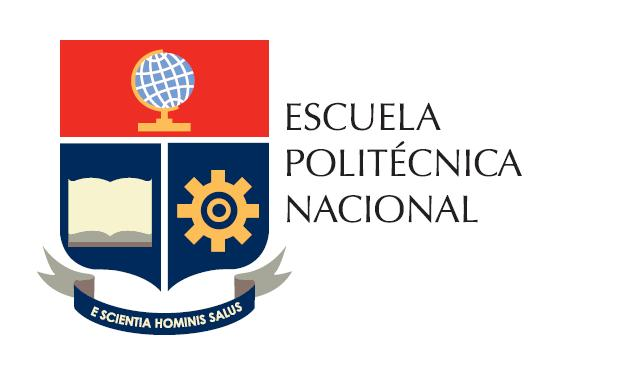 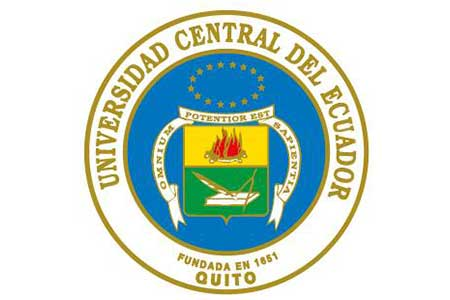 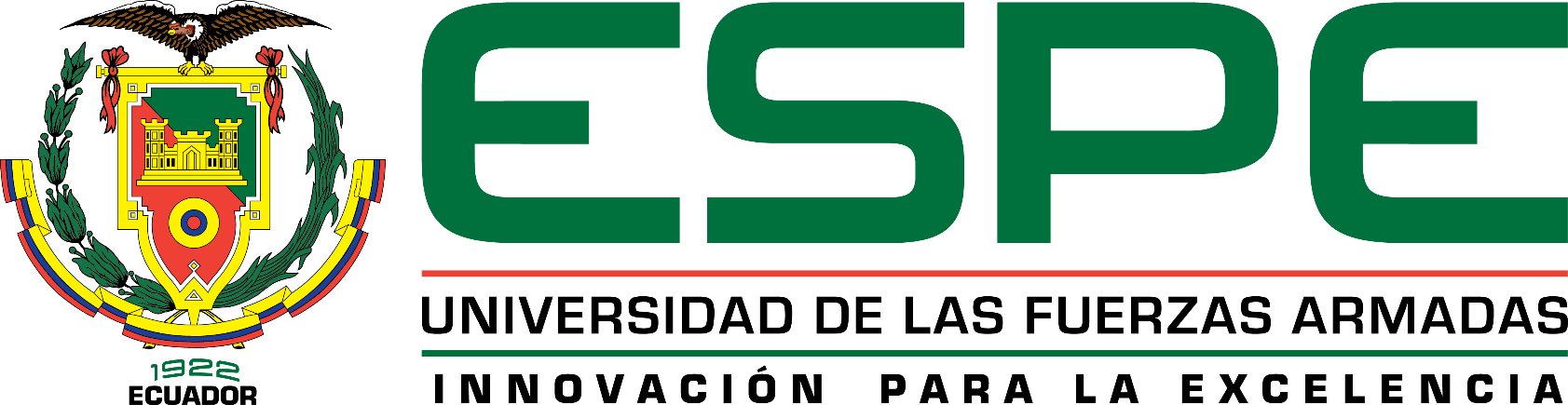 Objetivo general
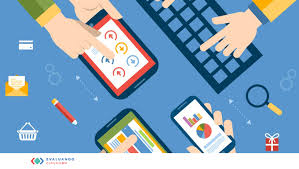 Evidenciar la importancia de las Tecnologías de Información y Comunicación para facilitar el control y la gestión en el proceso de Talento Humano de las Universidades Publicas del Ecuador
OBJETIVOS ESPECÍFICOS
Elaborar el Marco Teórico que permite obtener un análisis y conclusiones de la problemática planteada.
Realizar una evaluación de los procesos críticos del proceso de Talento Humano dentro del sistema de información para conocer su situación actual y obtener una posible mejora.
Conocer la percepción del usuario final y del administrador sobre el uso, confiabilidad, eficiencia y efectividad del sistema académico.
Proponer alternativas basadas en el estudio realizado
Obtener conclusiones y recomendaciones.
CAPÍTULO
1
No existe una teoría especifica para poder explicar como funcionarían las TI en el área de Talento Humano de las Instituciones publicas, pero si existen varias teorías que pueden ayudarnos a comprender mejor la investigación.
Teoría de Auditoria de sistemas de información
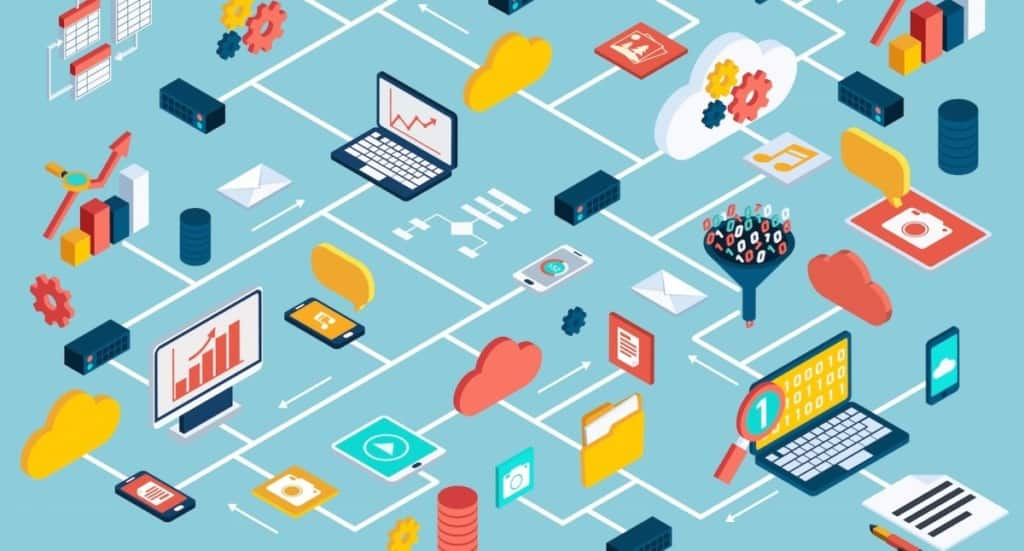 CAPÍTULO
1
Teoría de base de Datos
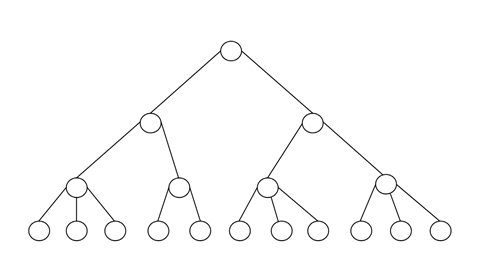 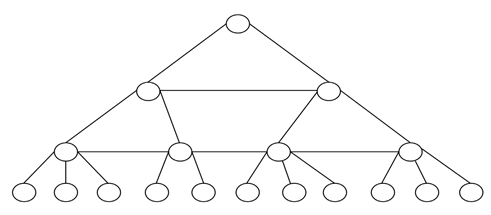 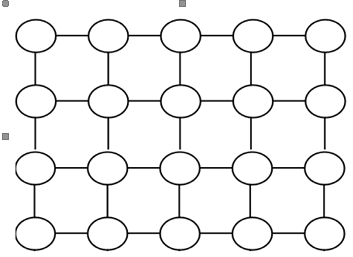 CAPÍTULO
1
Control Interno en el Ámbito Informático
Auditoría de Sistemas de Información
CAPÍTULO
1
Se realizo una investigación en las tres universidades publicas más importantes que se encuentran dentro de la ciudad de Quito, donde se podrá evidenciar los diferentes usos de sistemas y sus módulos o herramientas.
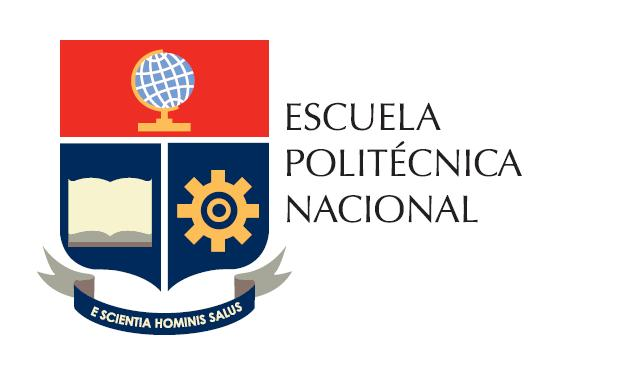 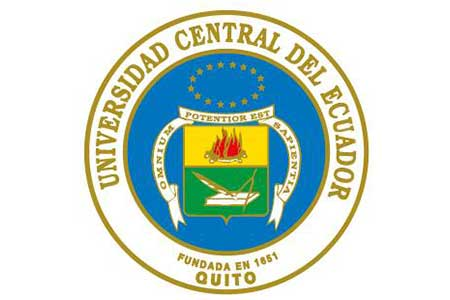 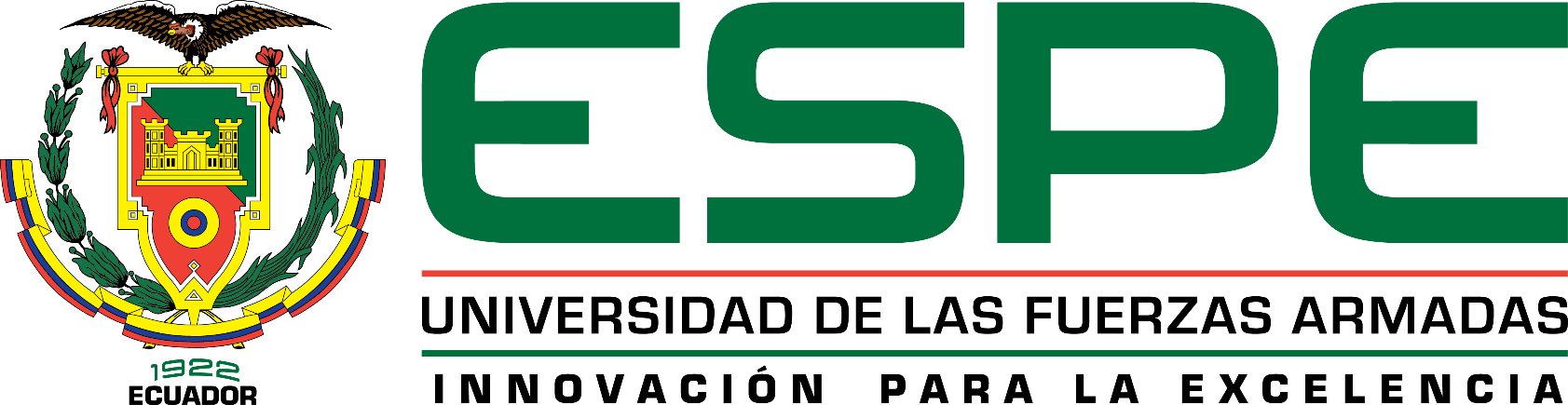 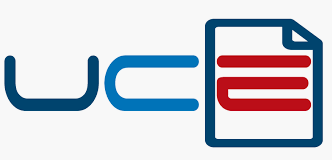 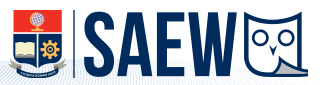 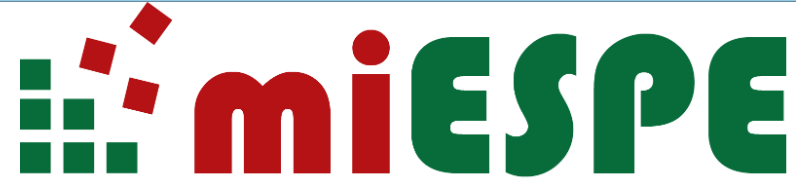 Sistema Integrado de Información Universitaria (SIIU)
CAPÍTULO
1
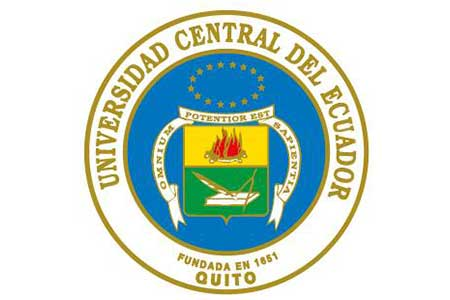 La Universidad Central del Ecuador es la Universidad más grande y antigua del país, donde cuenta con varias facultades y conocimientos científicos.
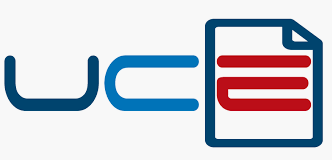 Es por ello que la Universidad, tanto sus estudiantes y docentes del área informática, desarrollaron un sistema integrado de información llamado SIIU
CAPÍTULO
Sistema Academico BANNER
1
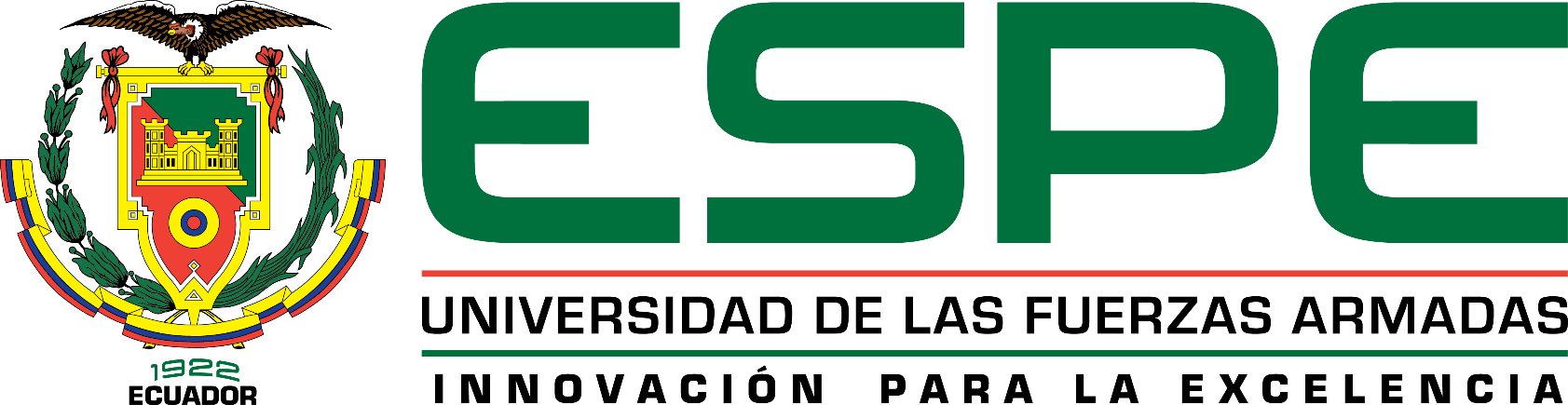 La Universidad de las Fuerzas Armadas ESPE, supera las nueve décadas de existencia como institución de educación superior.
La Universidad adquisición el sistema académico BANNER con el fin de que todos los procesos sean sistematizados, el cual se compro en el año 2010 por un valor de 3.111,600 USD.
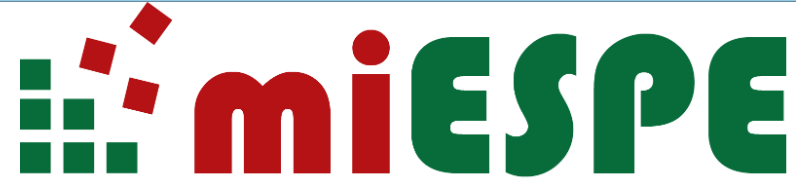 Sistema de Administración e Información Estudiantil (SAEW)
CAPÍTULO
1
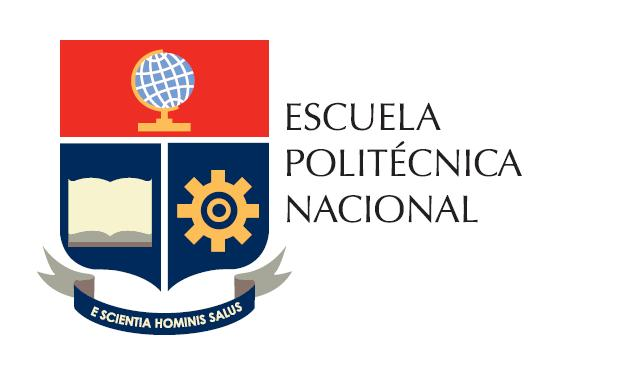 La Escuela Politécnica Nacional, fundada en el año 1869 se caracteriza por sus ingenierías y su alta calidad de estudio e investigación.
Con la ayuda de docentes y estudiantes se pudo crear varios sistemas integrados, entre los cuales podemos destacar el Sistema de Gestión de Información (SII)  y el sistema de Administración e información estudiantil (SAEW)
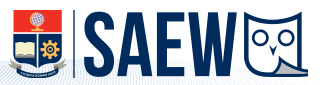 CAPÍTULO
1
Principales herramientas que pueden ser utilizadas para el análisis.
CAPÍTULO
1
Information Technology Infrastructure Library (ITIL)
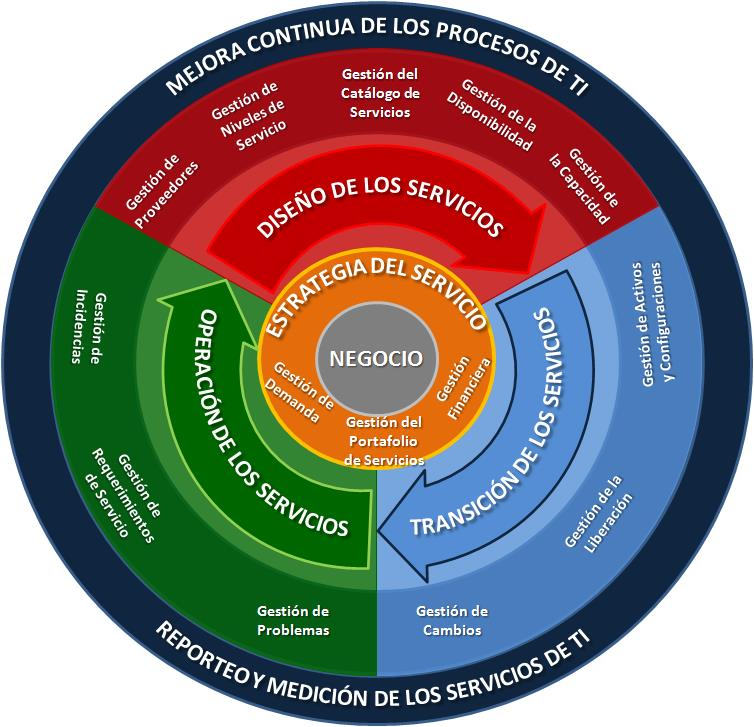 CAPÍTULO
1
ISO 2000
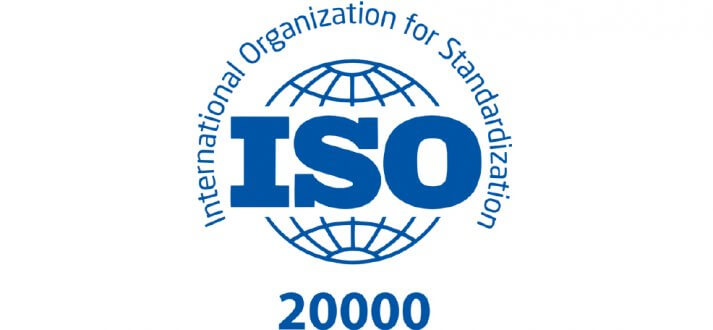 CAPÍTULO
1
Control Objectives for Information and related Technology (COBIT)
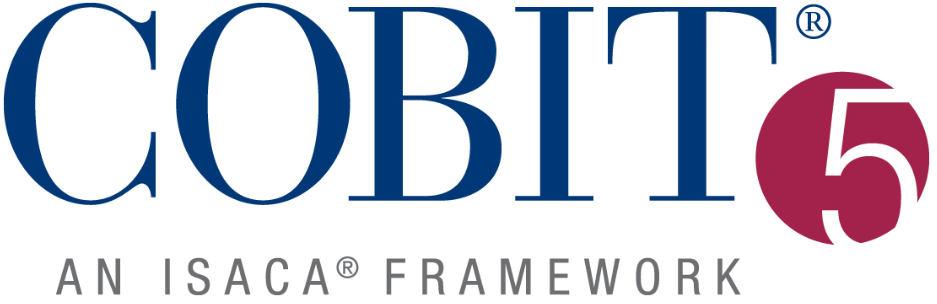 CAPÍTULO
Marco Metodológico
2
CAPÍTULO
Institución seleccionada para Estudio
2
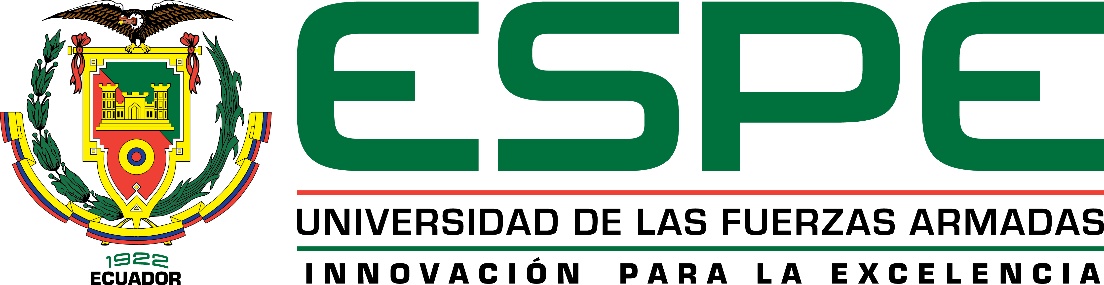 La Universidad elegida para el estudio será la Universidad de las Fuerzas Armadas ESPE por motivos de que es la institución desde donde se generara este estudio además de las facilidades para recopilar la información y verificar los procedimientos existentes respecto al sistema académico BANNER
La Universidad de las Fuerzas Armadas tiene dos grandes unidades que son las que van a ser evaluadas, siendo estas la Unidad de Tecnologías de la Información (UTIC) y la Unidad de Talento Humano (UTH) quienes son las áreas principales donde el sistema es utilizado y se genera más ingreso de información.
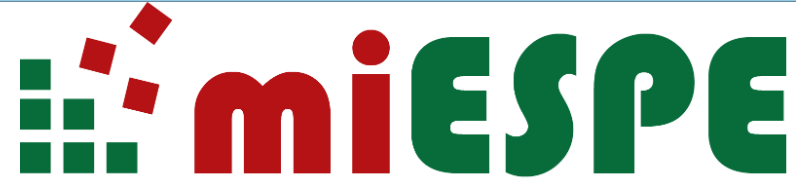 CAPÍTULO
Herramienta seleccionada para estudio
2
CAPÍTULO
3
Principios del COBIT 5
CAPÍTULO
3
Principios del COBIT 5
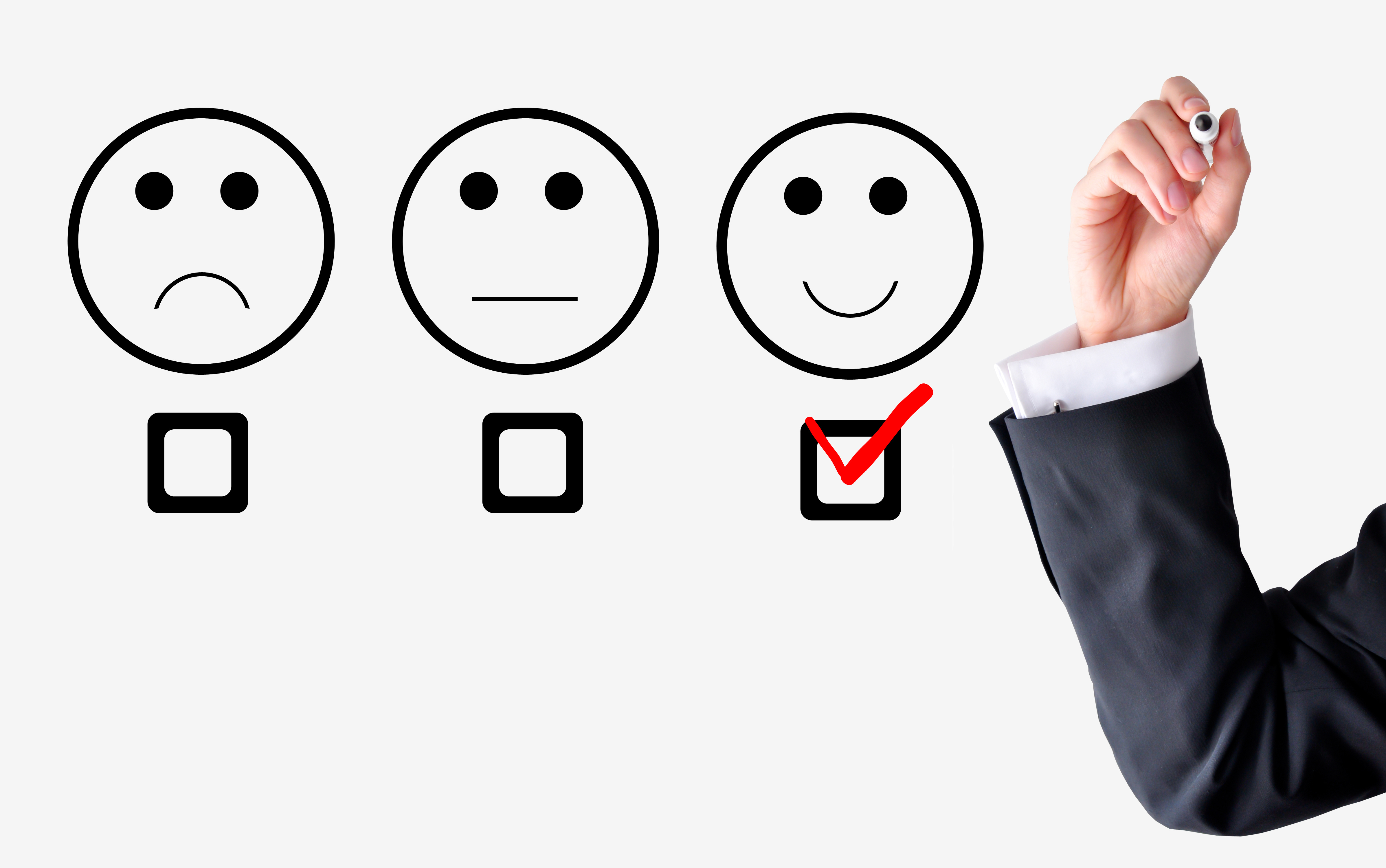 CAPÍTULO
3
Principios del COBIT 5
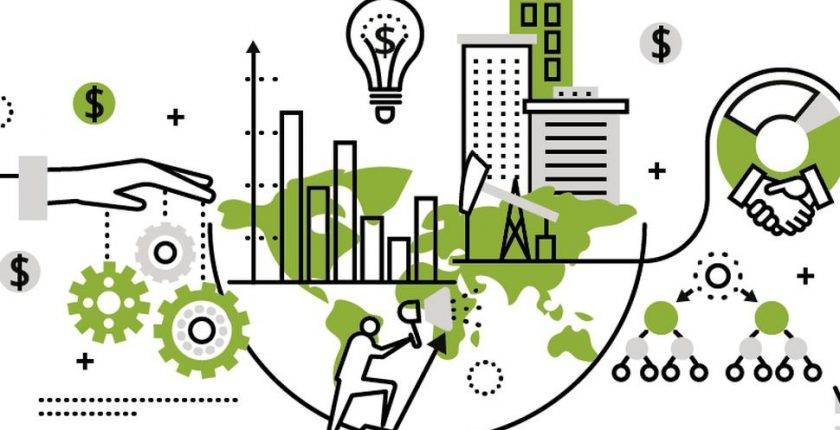 CAPÍTULO
3
Principios del COBIT 5
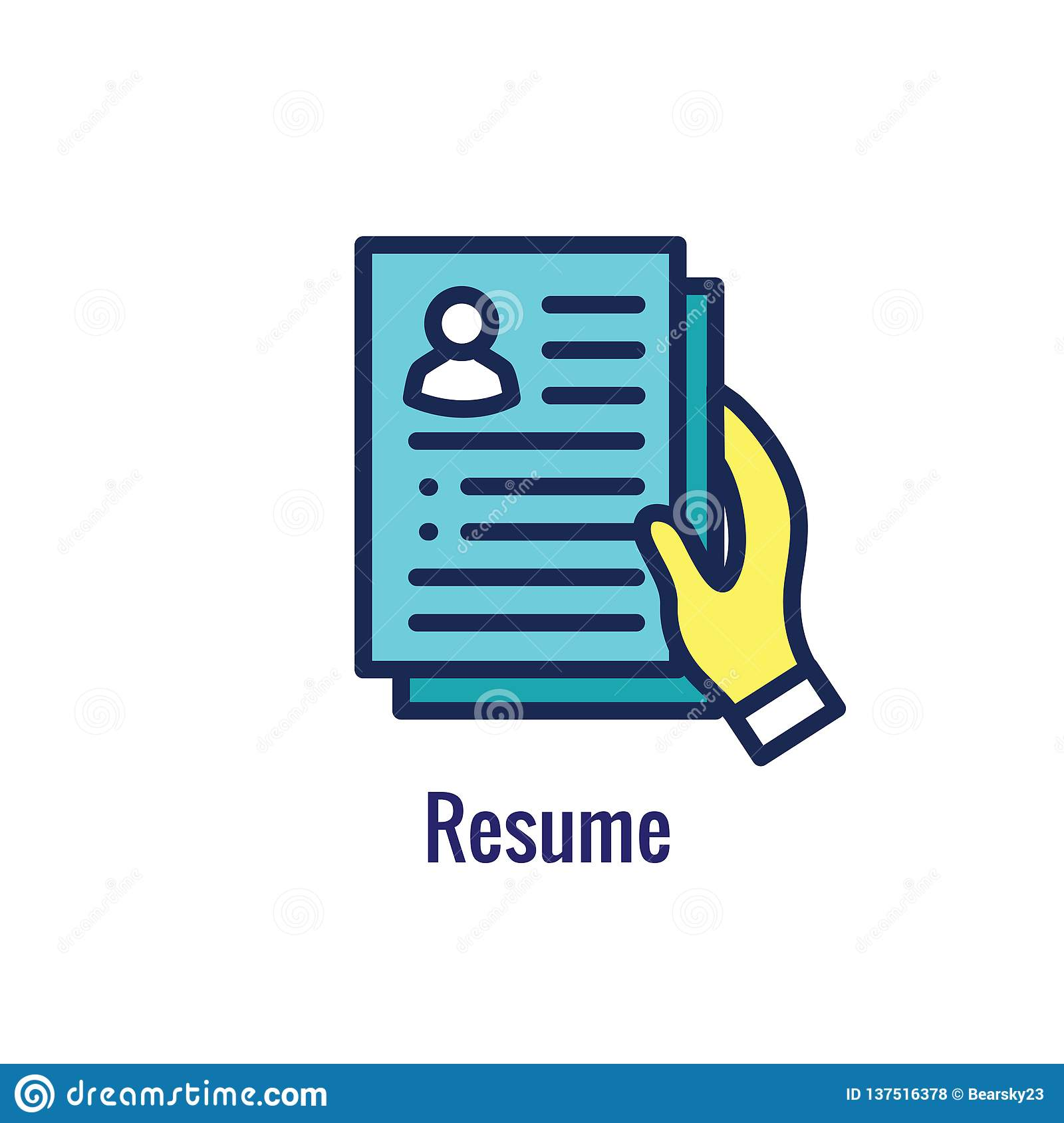 CAPÍTULO
3
Principios del COBIT 5
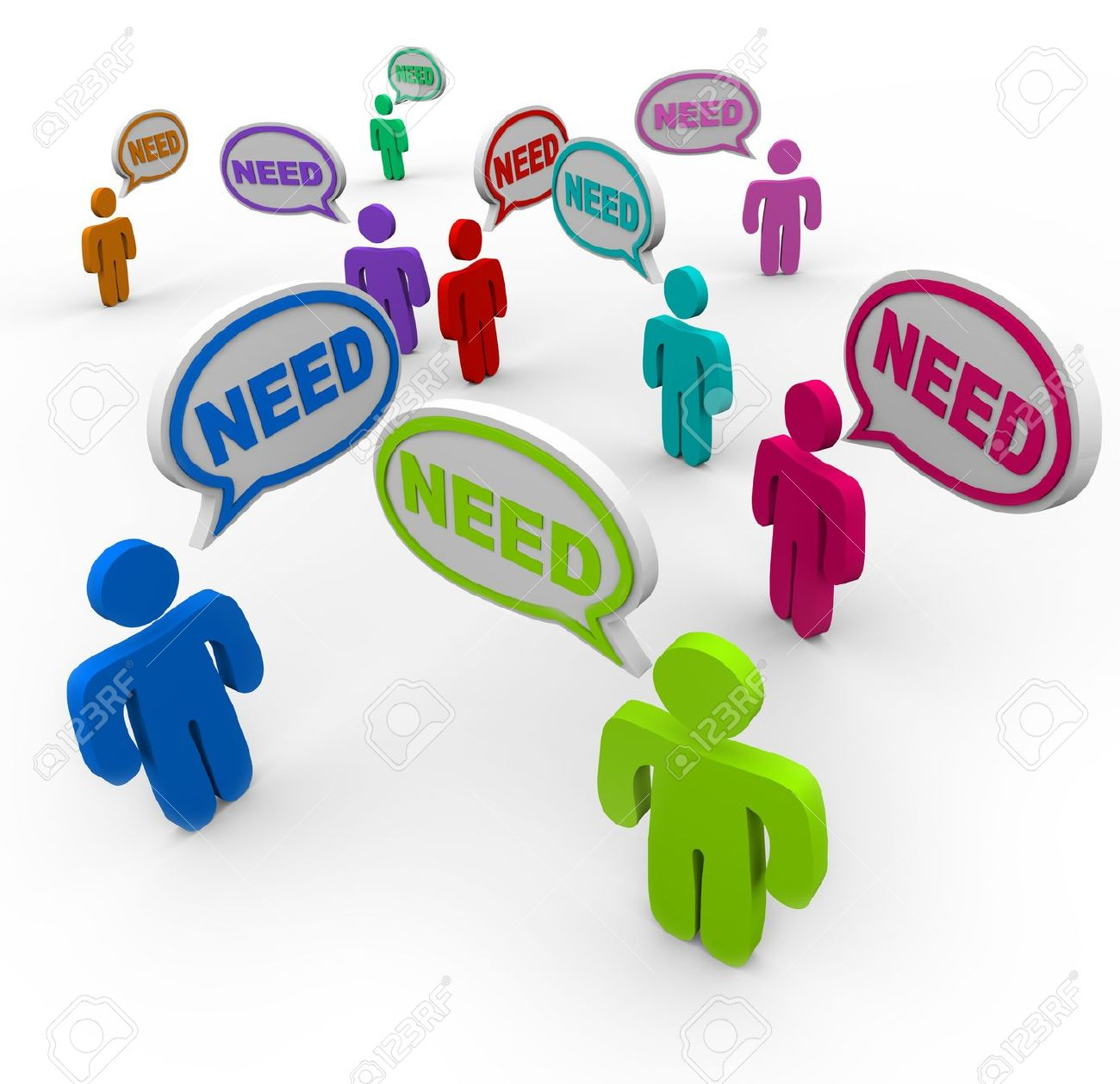 CAPÍTULO
3
Principios del COBIT 5
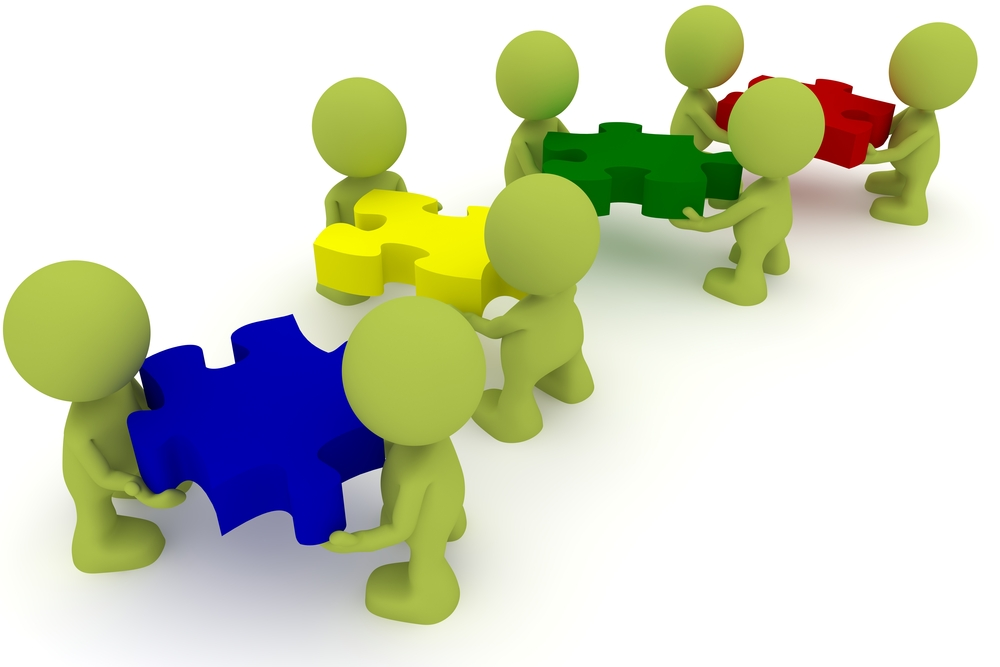 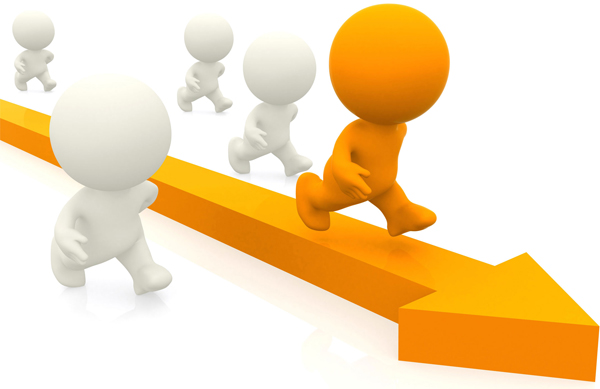 CAPÍTULO
3
Dominios del COBIT 5
CAPÍTULO
Desarrollo de la Auditoría
4
CAPÍTULO
Desarrollo de la Auditoría
4
Se realizara la auditoría informática con diferentes tipos de dominios a fin de analizar los inconvenientes que han podido ser identificados gracias a los diferentes métodos de recopilación de información
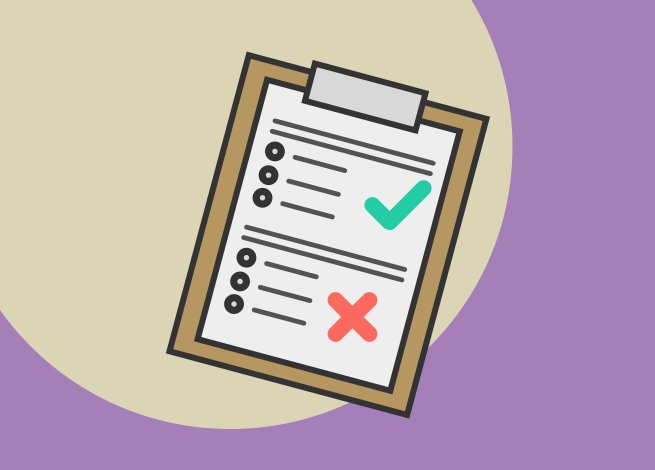 Al utilizar la encuesta en ambas unidades se pudo evidenciar falencias y riesgos por partes de ambas respecto al sistema BANNER
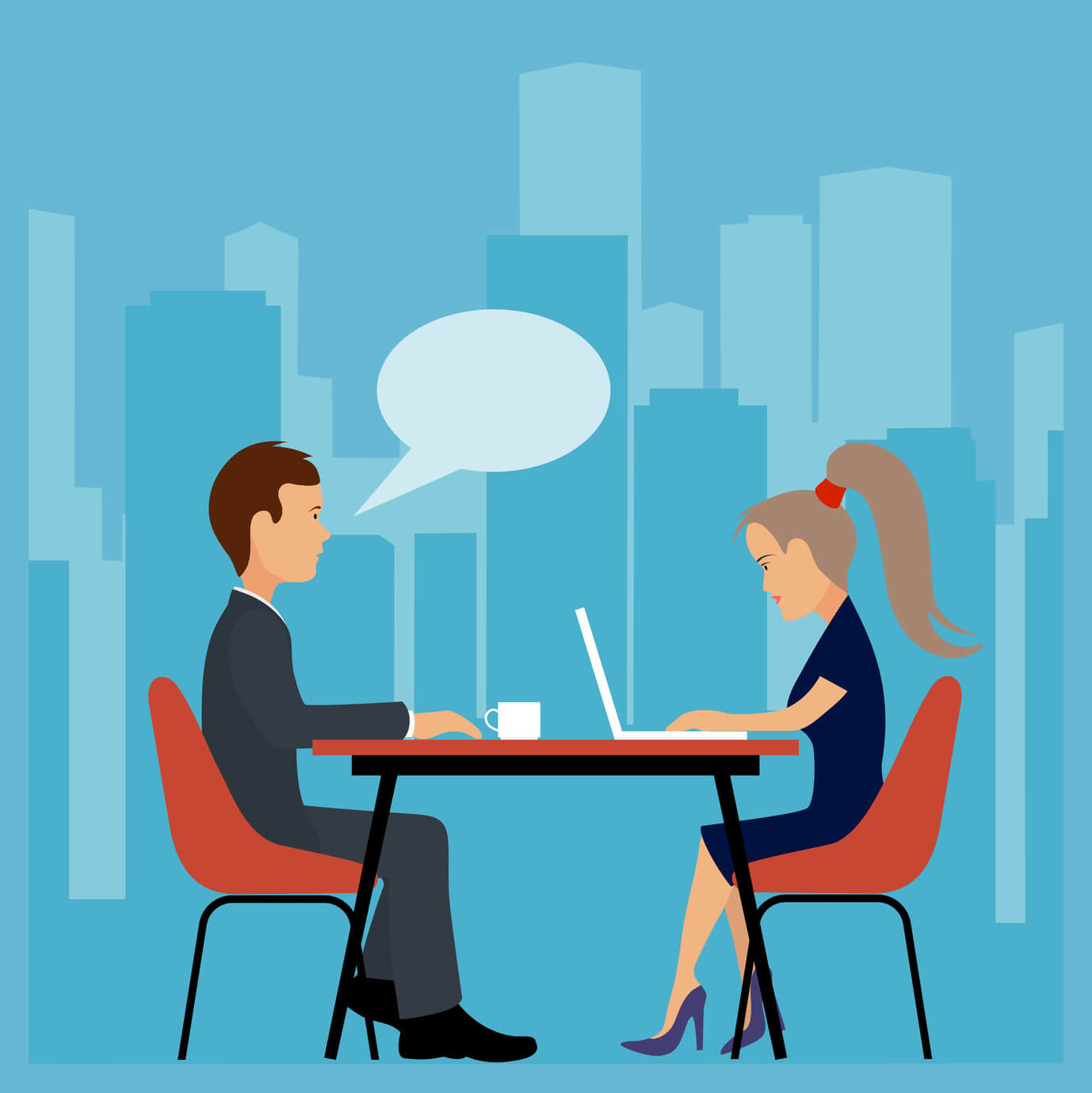 Al realizar las entrevistas a los Directores de cada unidad, se pudo evidenciar cuales fueron los inconvenientes desde la perspectiva de la dirección y no solo desde la de los funcionarios
CAPÍTULO
Respuestas más Relevantes
4
Las preguntas más relevantes de las encuestas dirigidas a la Unidad de Talento Humano, como usuario del sistema banner fueron:
¿Sabe usted que el principal sistema informático de la institución es el sistema BANNER?
CAPÍTULO
Respuestas más Relevantes
4
Las preguntas más relevantes de las encuestas dirigidas a la Unidad de Talento Humano, como usuario del sistema banner fueron:
En Talento Humano, ¿Cuál es el sistema que usted más se utiliza para el manejo e ingreso de la información?
CAPÍTULO
Respuestas más Relevantes
4
Las preguntas más relevantes de las encuestas dirigidas a la Unidad de Talento Humano, como usuario del sistema banner fueron:
¿Cuántas veces usted ha ingresado en el sistema BANNER?
CAPÍTULO
Respuestas más Relevantes
4
Las preguntas más relevantes de las encuestas dirigidas a la Unidad de Talento Humano, como usuario del sistema banner fueron:
¿Usted cree que el sistema BANNER es complicado o fácil de usar?
CAPÍTULO
Respuestas más Relevantes
4
Las preguntas más relevantes de las encuestas dirigidas a la Unidad de Talento Humano, como usuario del sistema banner fueron:
¿Usted fue capacitado en el sistema BANNER y su manejo?
CAPÍTULO
Respuestas más Relevantes
4
Las preguntas más relevantes de las encuestas dirigidas a la Unidad de Talento Humano, como usuario del sistema banner fueron:
¿Usted considera el sistema BANNER útil y productivo?
CAPÍTULO
Informe Preliminar
5
En base a la evaluación detallada anteriormente en conjunto con las respuestas de las encuestas se pudo evidenciar que no existe un cumplimiento total por parte de las Unidades principales, por lo que se analizara con los dominios:
CAPÍTULO
Informe Preliminar
5
CAPÍTULO
Informe Preliminar
5
CAPÍTULO
Informe Preliminar
5
CAPÍTULO
Conclusiones
6
CAPÍTULO
Recomendaciones
6
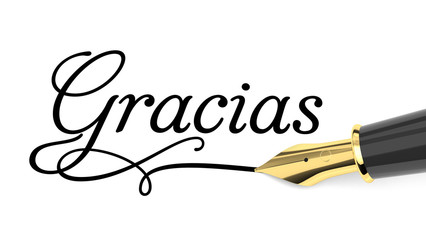